«Домик для пчелки» -пособие для реализации регионального компонента образовательной программы дошкольного образования дошкольного образовательного учреждения учителями-логопедами
Подготовили:
 учителя-логопеды МБДОУ
 «Детский сад № 12 «Звездный»
Евсеева Оксана Львовна
Попова Наталия Анатольевна


г. Тамбов
 2024
Региональный компонент в образовании
Реализация регионального компонента является важнейшей составляющей современного образования. 
Региональный компонент – это часть содержания образовательного процесса, которая отражает национальное и региональное своеобразие культуры (родной язык, литература, история, география региона) [3].
    Цель реализации регионального компонента в детском саду: формировать и закреплять первоначальные представления у дошкольников об особенностях родного края и населенного пункта, в котором они живут.
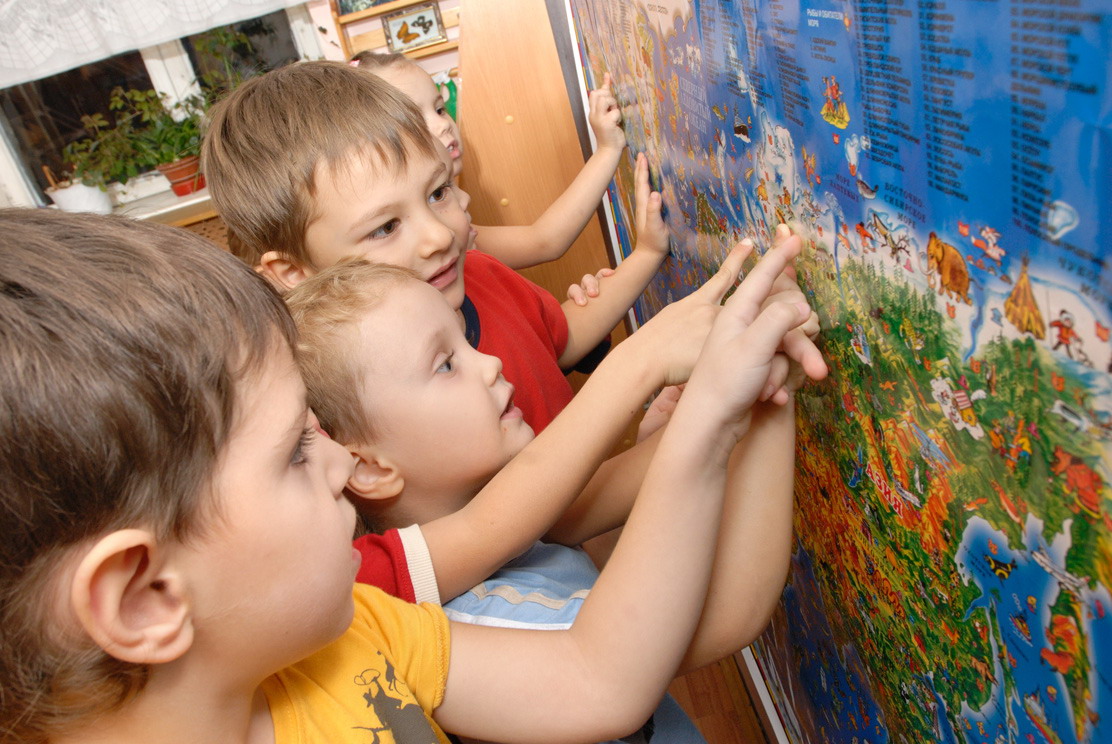 Актуальность
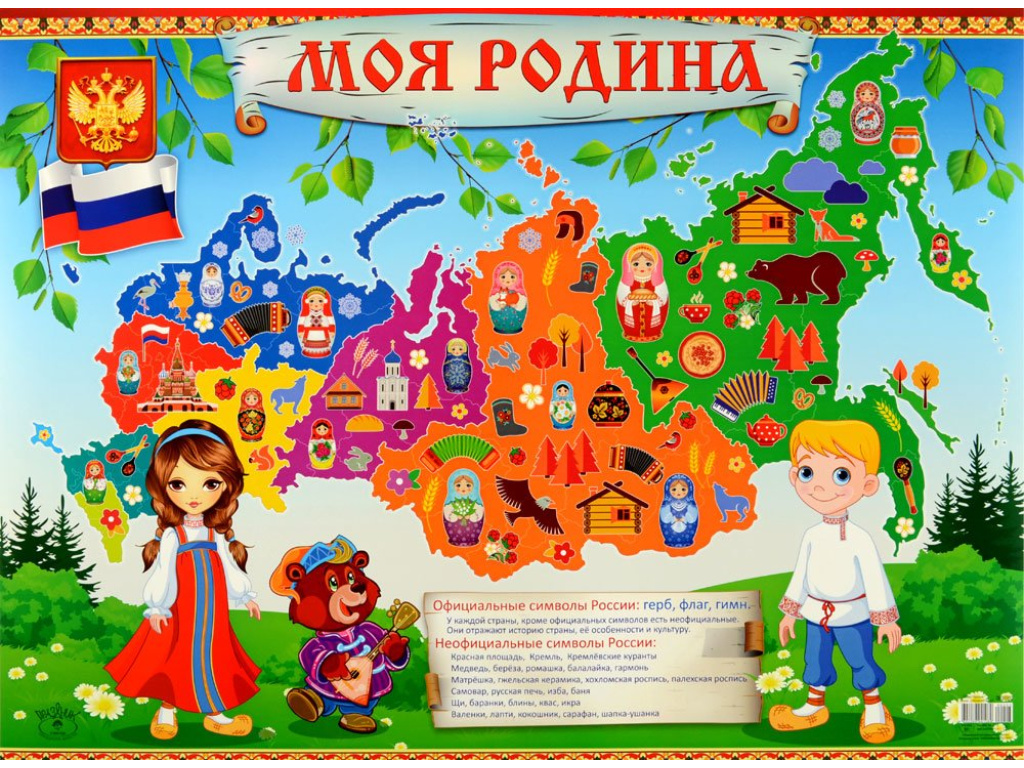 Актуальность и значимость регионального компонента в дошкольном образовании несомненна. Любовь к Родине начинается с родного края и играет важную роль  в воспитании подрастающего поколения. Дети – наше будущее. Очень важно своевременно привить им правильное видение мира, научить их любить свою малую Родину.
 Изучение родного края  имеет большое значение в воспитании патриотических чувств детей, в развитии их интеллектуального и творческого потенциала, в расширении кругозора.
ППРОС: проблема – недостаточное количество игр и пособий
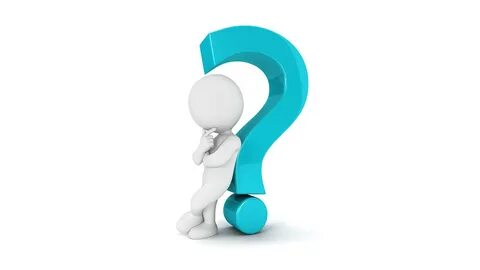 При реализации регионального компонента большую роль играет организация предметно-пространственной развивающей образовательной среды (ППРОС), насыщение ее пособиями о родном крае. 
Для обогащения ППРОС учителями-логопедами было разработано многофункциональное пособие «Домик для пчелки», которое позволяет одновременно решать задачи патриотического воспитания и познавательно-речевого развития детей.
Этапы создания пособия
1 этап - выбор из множества возможных вариантов темы и вида пособия. 
В качестве темы были выбраны традиционный вид занятости населения Тамбовской области – пчеловодство, и пчелы, как символ трудолюбия [1]. 
Пособие включает в себя сюжетно-образные игрушки и дидактическую настольно-печатную игру с использованием липучек [6].
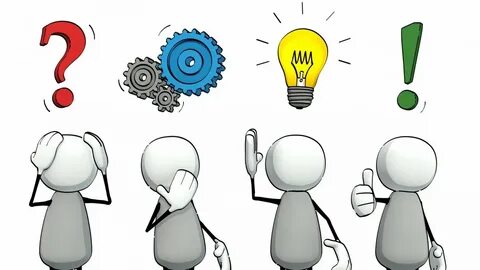 Этапы создания пособия
2 этап - изучение выбранной  темы и подбор материала к ней.
Выстраивая работу по региональному компоненту, педагоги сами должны хорошо знать культурные, исторические , природные особенности родного края. 
В ходе работы над темой внимание специалистов было обращено на герб города Тамбова [7].  При рассмотрении герба возникли вопросы: 
1.  Почему улей на гербе отличается от привычной  сегодня формы?
2. На гербе улей стилизован под каменную кладку. Из какого материала на самом деле изготавливали ульи подобной формы?
Герб города Тамбова
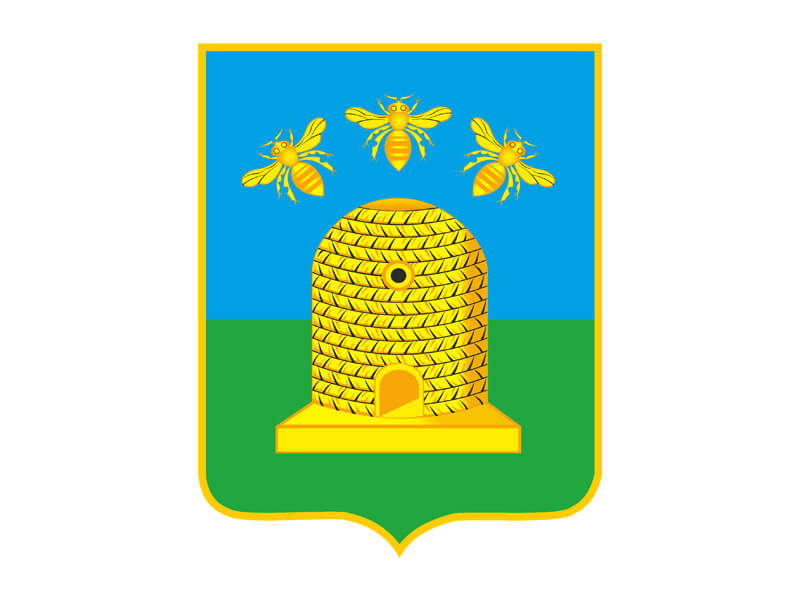 Три хлопотуньи-пчёлки,улей –Наш герб.В нём – лето, зной, трава…Пропахли воском дни июля,И пахнет мёдом синева…

С. С. Милосердов

Геральдическое описание герба (блазон) гласит:

В лазоревом (синем, голубом) поле с зелёной оконечностью поверх всего золотой улей, сопровождаемый во главе тремя золотыми пчелами, положенными веерообразно [4].
Сапетка -куполообразный плетеный улей
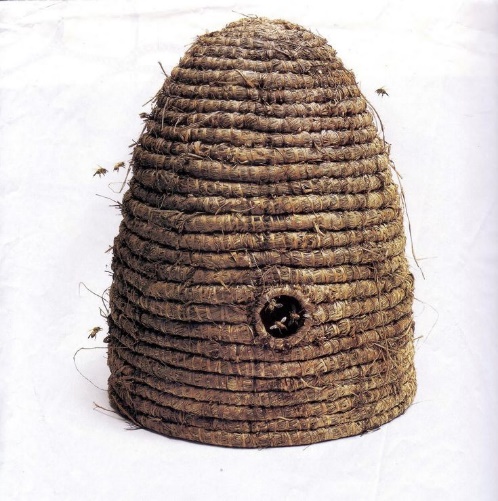 На гербе города Тамбова можно видеть не привычный сегодня рамочный улей, а сапетку (в переводе с черкесского языка «корзина») - один из древнейших видов ульев, когда-либо изобретенных человечеством.  Материалом для изготовления сапетки выбиралась либо сухая трава, либо лоза (ивовые прутья) [5].
Этапы создания пособия
3 этап – техническое изготовление пособия.
Трехмерные игрушки : для плетения улья и травки необходимо было найти мастера, умеющего работать с лозой и изготавливать желаемую форму. Пчелки были связаны из объемной пряжи. 
Двумерные изображения: подобранные материалы к дидактическому пособию  распечатывались, вырезались, ламинировались, наклеивались липучки.
Так было создано многофункциональное пособие «Домик для пчелки».
Многофункциональное пособие с трехмерными игрушками «Домик для пчелки»
Многофункциональное пособие «Домик для пчелки» позволяет ребенку заглянуть в историю своего родного края через прикосновение к одному из символов города Тамбова –  гербу. Двумерное изображение золотого улья и трех пчел на зеленой траве на гербе города воплощены в трехмерные объекты, т.е. представляют собой  обычные игрушки, привычные ребенку.
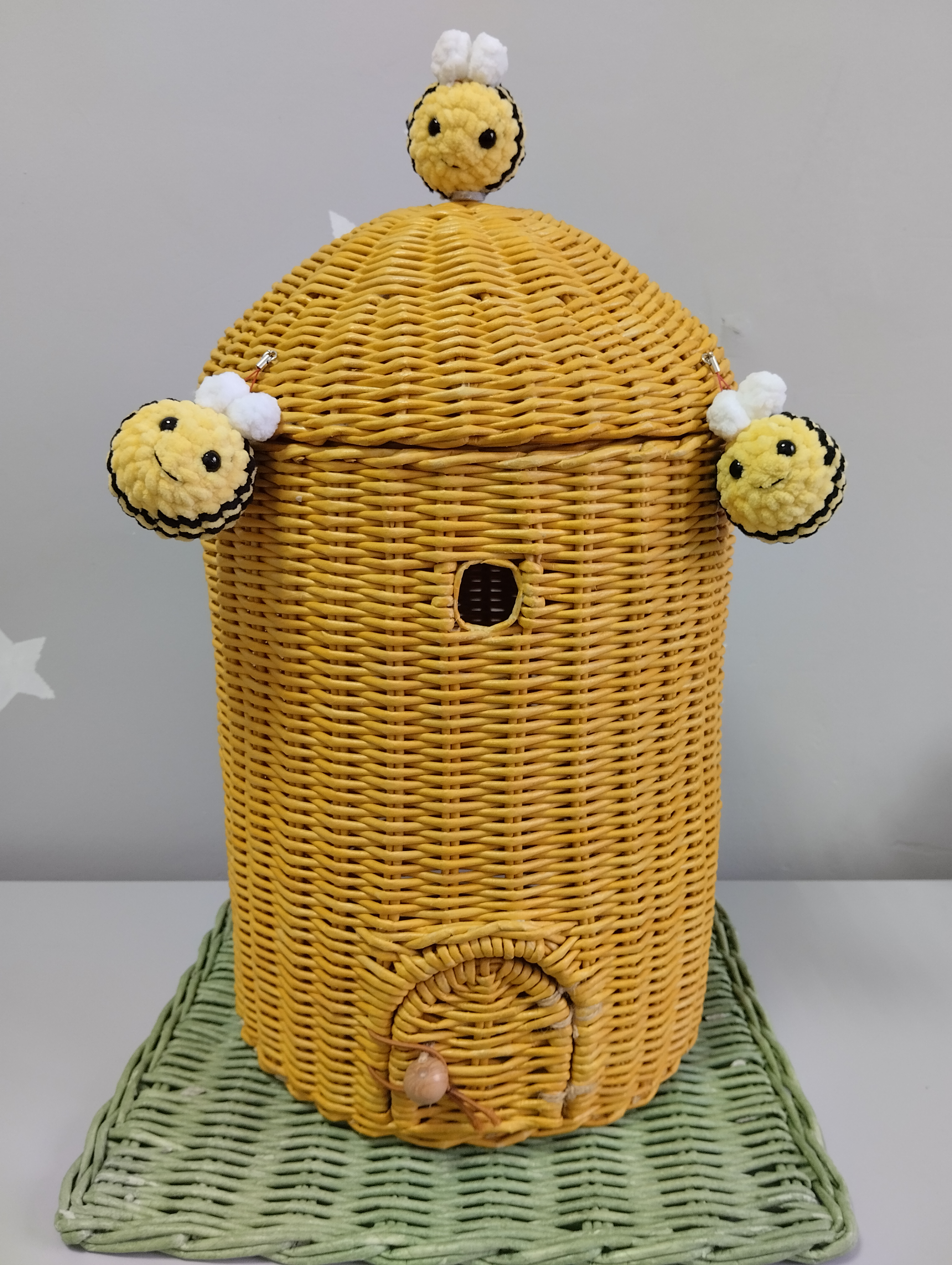 Дидактическое пособие на липучках «Домик для пчелки»
Многофукциональное пособие с трехмерными игрушками «Домик для пчелки» логически дополнено одноименным  дидактическим пособием на липучках.   В дидактическом пособии акцент  делается на основных элементах герба г. Тамбова – пчелах и улье. Здесь можно найти изображение герба г. Тамбова (игра «Сложи герб»), некоторые растения-медоносы нашего края (игры «На лугу», «Посчитай»), насекомых (игра «Посчитай», «Сложи пчелу»), изображения ульев (игры «На лугу», «Что из чего?», «Виды ульев», «Один-много») и пчеловодов (игра «На лугу»).
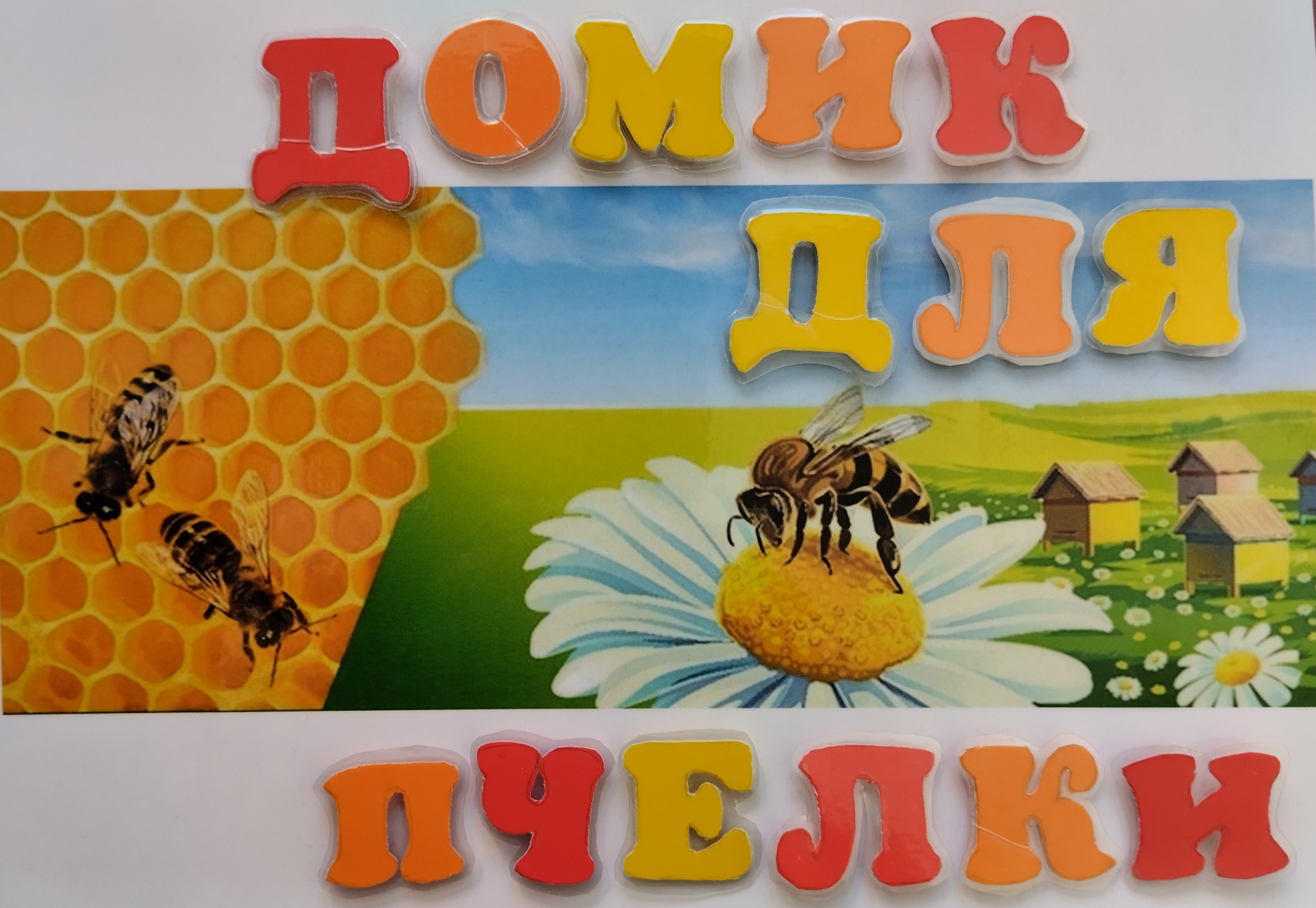 Цели и задачи, решаемые с помощью пособия

Цель: расширение знаний и представлений детей о родном городе и крае.
Дидактические задачи:
1. Развивать познавательные процессы (внимание, мышление, воображение, умение ориентироваться в микро- и макро- пространстве). 
2. Развивать речевую сферу (связная речь, лексика и грамматика).
3. Развивать мелкую моторику.
4. Совершенствовать представления/закреплять имеющиеся знания детей о насекомых центрального региона нашей страны, основных растениях-медоносах Тамбовской области.
5. Совершенствовать представление об одном из видов традиционного труда населения нашей области – пчеловодстве.
6. Обращаться к истории родного края через более глубокое познание символа города – его герба.
Целевая аудитория и описание игры
Целевая аудитория: воспитанники ДОУ от 3 до 7 лет, в том числе дети с нарушениями речи.
Описание: Пособие позволяет организовывать сюжетные и дидактические игры с детьми, либо играть детям самостоятельно, как с трехмерными объектами-игрушками, так и с двумерными изображениями пособия на липучках. Возможно сочетание игрушек и двухмерного пособия на липучках.
Дидактическое пособие заламинированно, что обеспечивает долговечность и позволяет использовать фломастеры на водной основе при работе с ним.
Варианты проведения игр с трехмерными игрушками
1. Знакомство с различными фактурами (пушистая пчелка, колючая трава, жесткий улей), гимнастика для пальчиков на коврике-травке.
2. Расположение игрушек в пространстве относительно друг друга, понимание значение предлогов «на», «за», рядом», «в», «из», слов «справа», «слева», «наверху», «рядом», «между» (посади пчелку на домик, пчелка залетела в домик и т.д.).
3. Знакомство и обогащение представлений детей с элементами герба г. Тамбова: пчелы, улей, трава; создание целостного образа за счет включения различных сенсорных систем; введение новых слов в лексикон  детей.
Варианты игр с двумерными изображениями: игра «На лугу»
Знакомство/закрепление представлений и знаний о некоторых растениях-медоносах средней полосы России (липа, клен, ива, колокольчик, клевер, одуванчик, василек), понятиями «улей», «пчеловод»; ориентация в микропространстве -расположение изображений на листе бумаги относительно друг друга, понимание значение предлогов «на», «под», «рядом», слов «справа», «слева», «наверху», «между» (пчелка на васильке, пчелка села под клевер и т.д.).
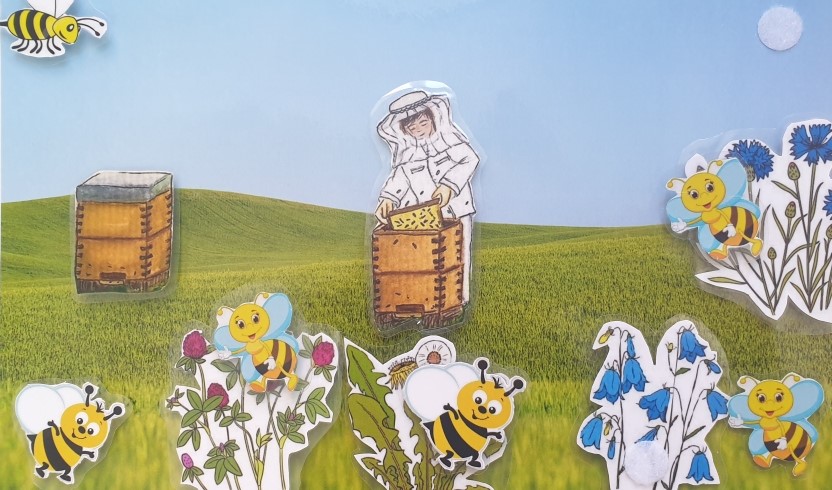 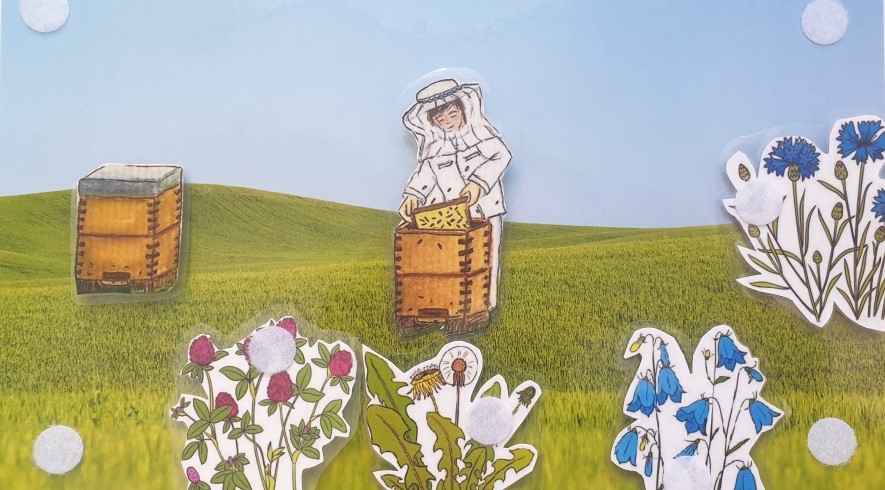 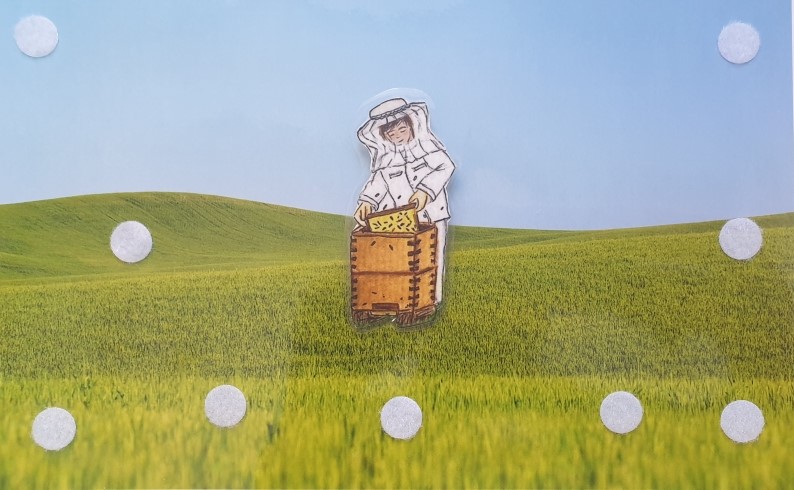 Варианты игр с двумерными изображениями: игра «Собери пчелку»
Ребенок знакомится с частями тела пчелы (голова, брюшко, ноги, крылья); взрослый предлагает собрать пчелку из отдельных частей. Возможны различные варианты выполнения задания:
а) накладывание частей тела пчелы на ее изображение;
б) собирание пчелы с помощью прорезей;
в) самостоятельное складывание частей пчелки в целостное изображение со зрительной опорой и без опоры.
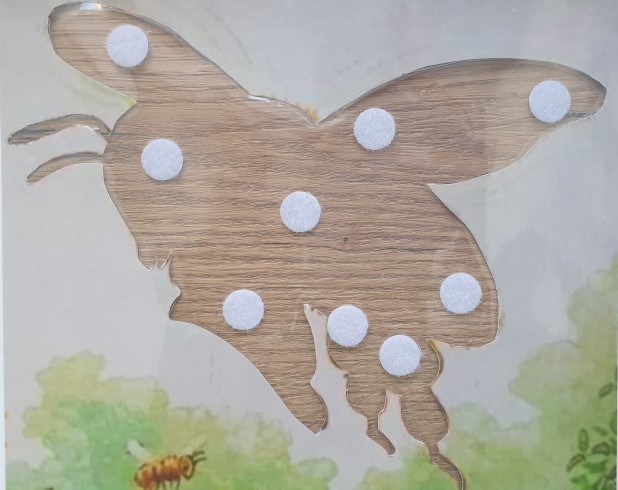 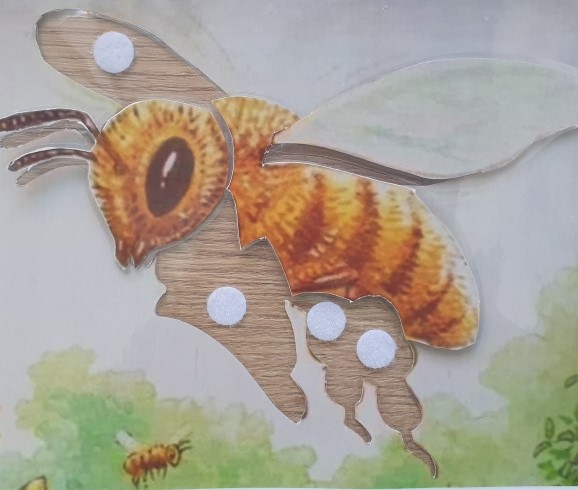 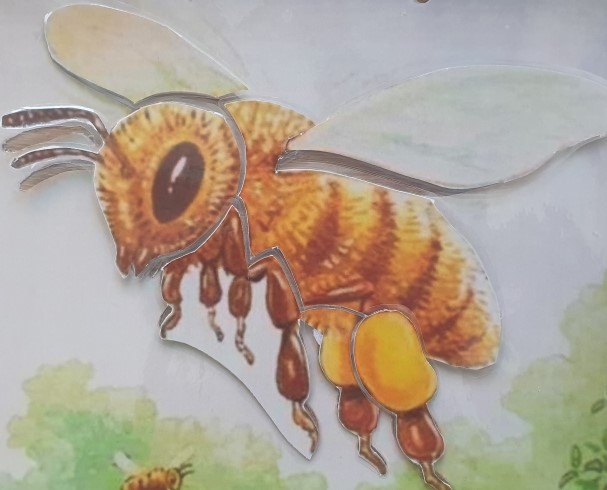 Варианты игр с двумерными изображениями:  «Найди пчелу»
Развитие зрительного восприятия и внимания ребенка. Среди похожих по цвету изображений ребенок находит и показывает/обводит пчелок.
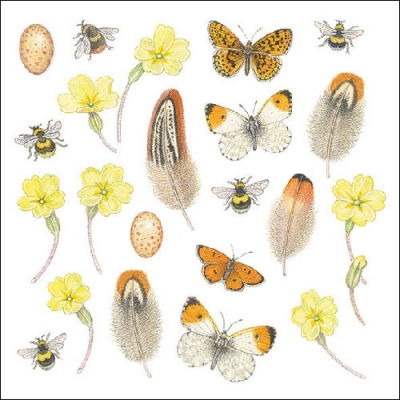 Варианты игр с двумерными изображениями:  «Посчитай!»
Ребенок считает, называет сколько элементов и подбирает картинки с соответствующим изображением с нужным количеством предметов на ней, согласует между собой числительное и существительное (например, одна пчела - две пчелы - пять пчел).
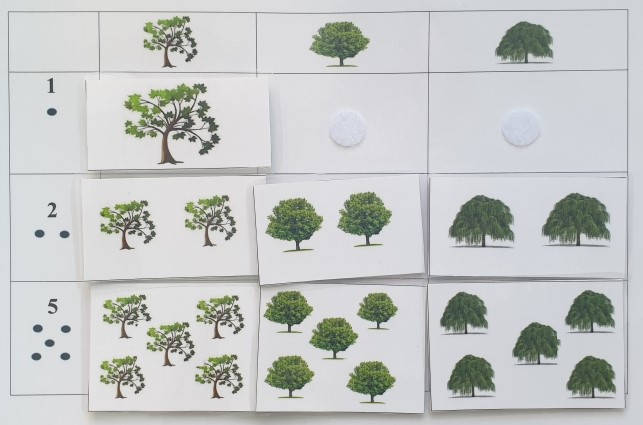 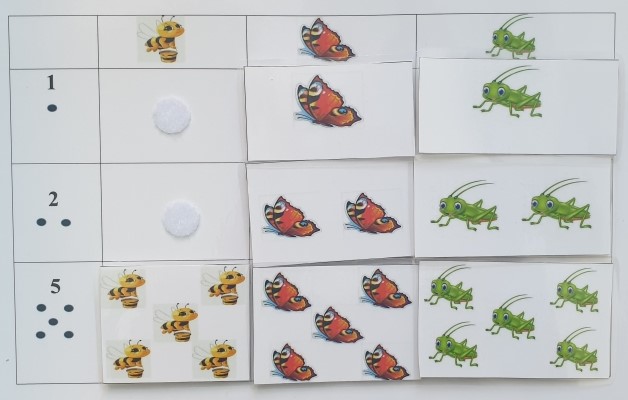 Варианты игр с двумерными изображениями:  «Виды ульев. Нарисуй свой улей. Расскажи о нем»
Ребенок знакомится с когда-либо известными в Тамбовской области видами ульев, в лексиконе появляются новые слова либо закрепляются знакомые  (дуплянка, сапетка, рамочный улей); затем ребенку предлагается пофантазировать и придумать свой домик для пчелы  и словесно описать его, нарисовать на свободном месте.
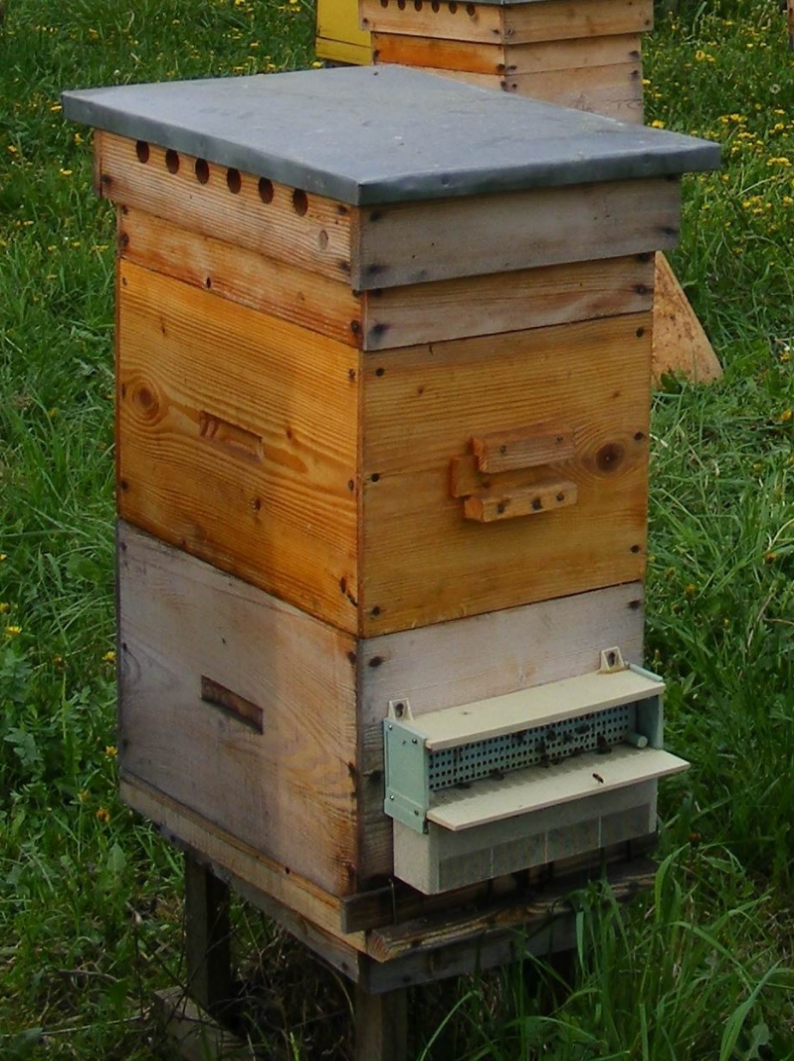 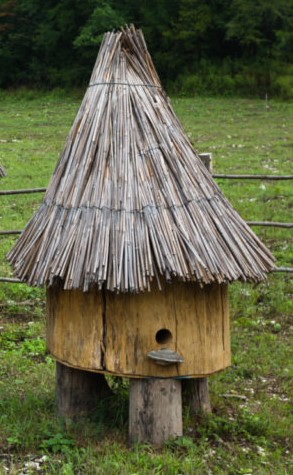 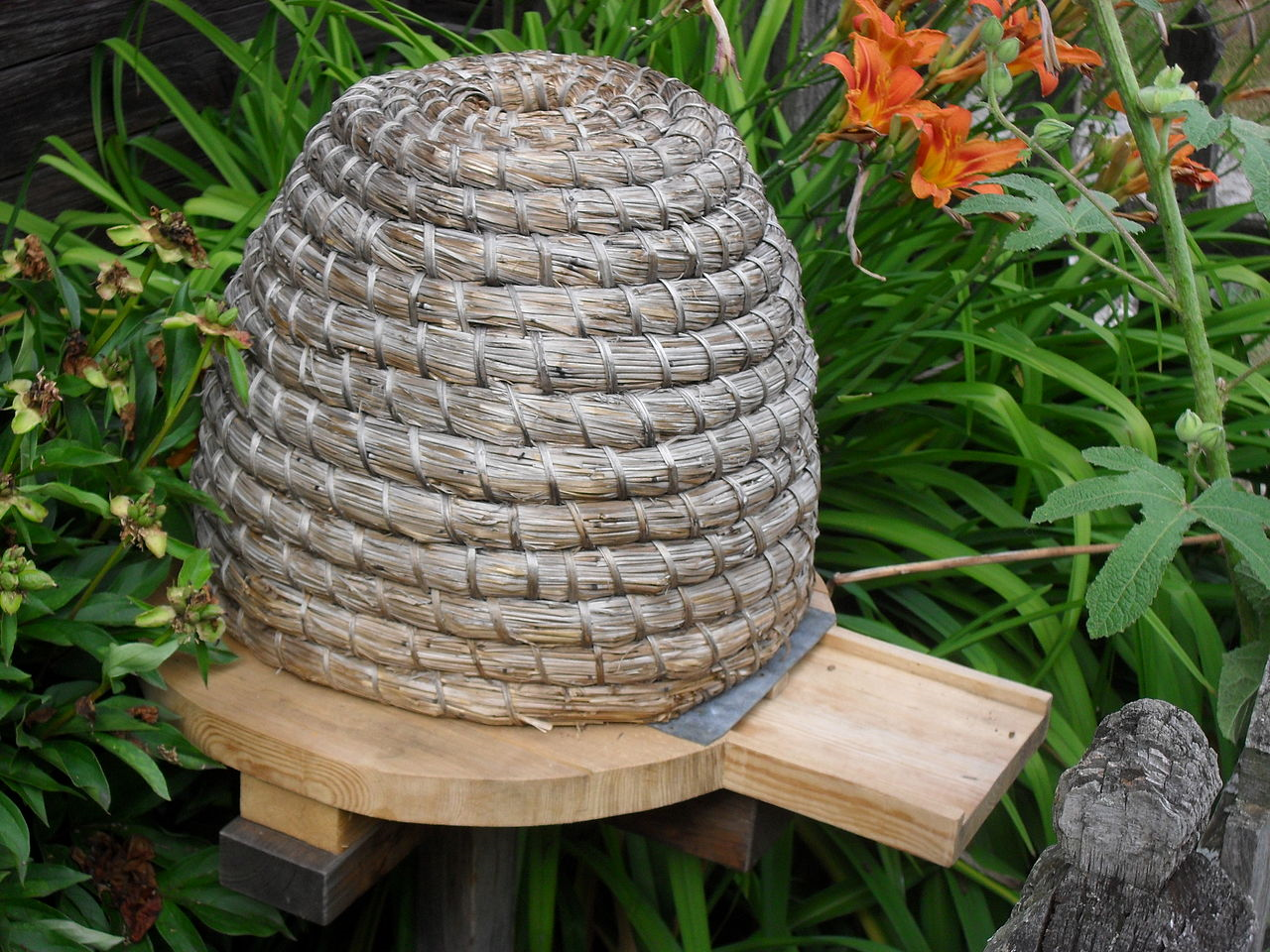 Игра «Что из чего»
Ребенку объясняется, из каких материалов сделаны различные виды ульев (доски, трава, лоза, бревна); далее предлагается составить пару «улей-материал для его изготовления».
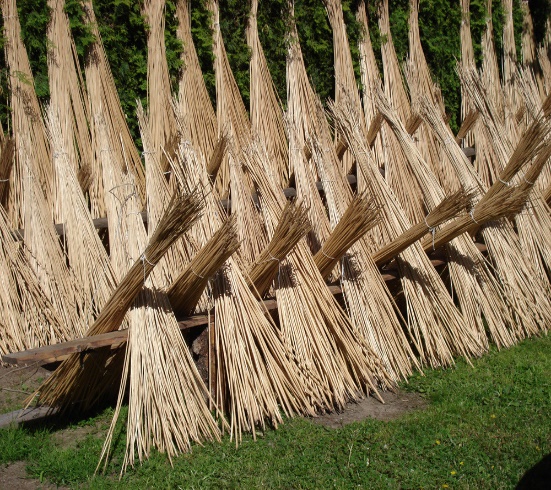 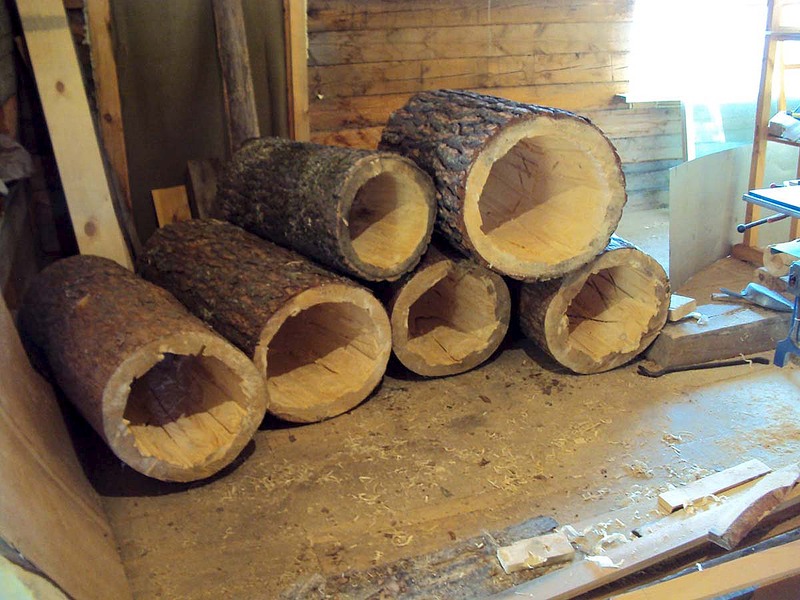 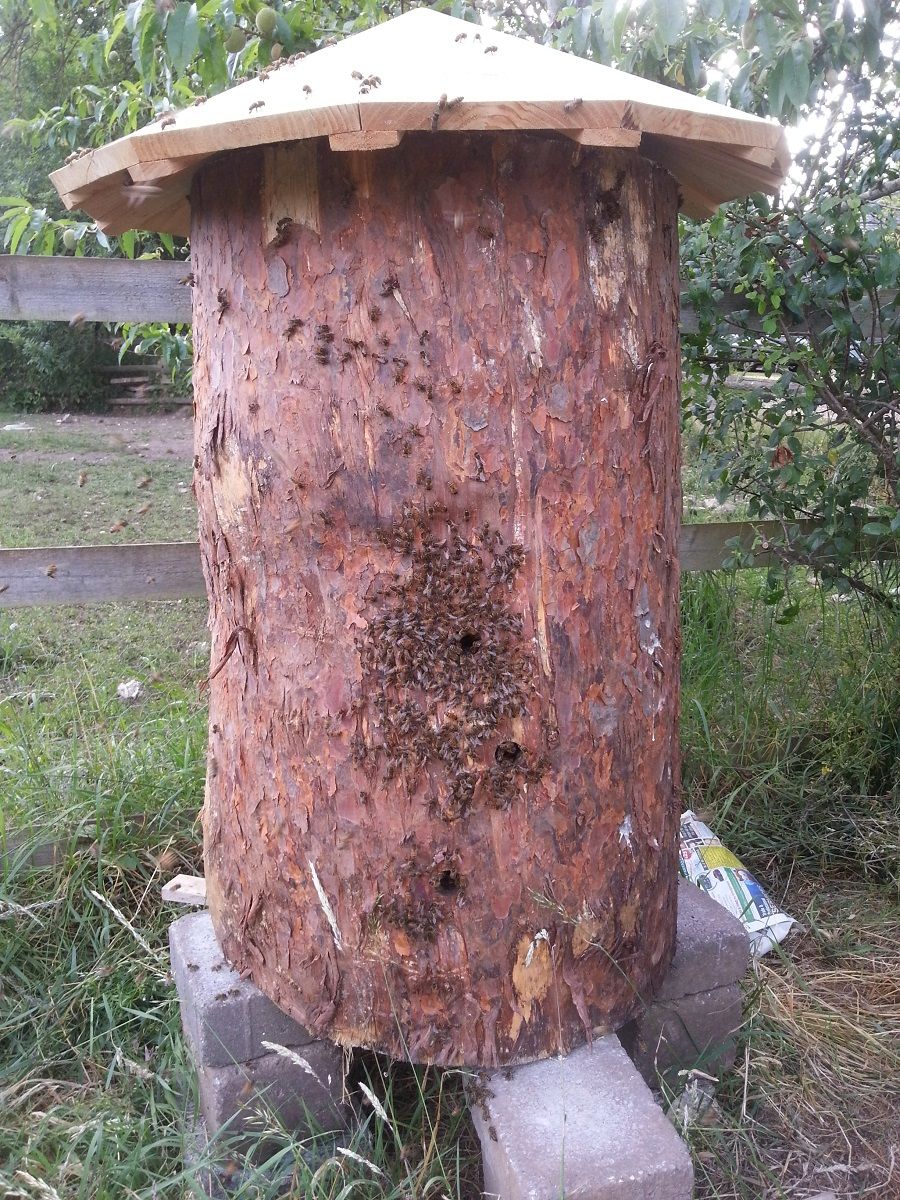 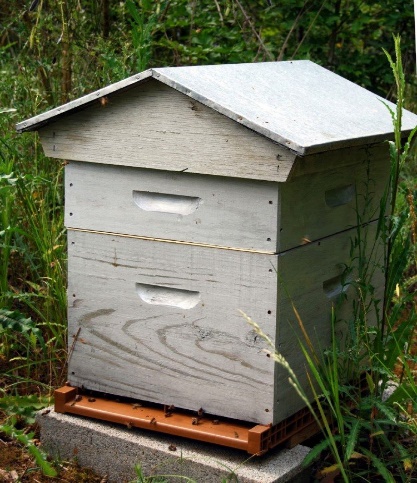 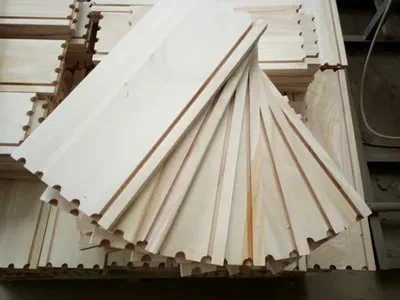 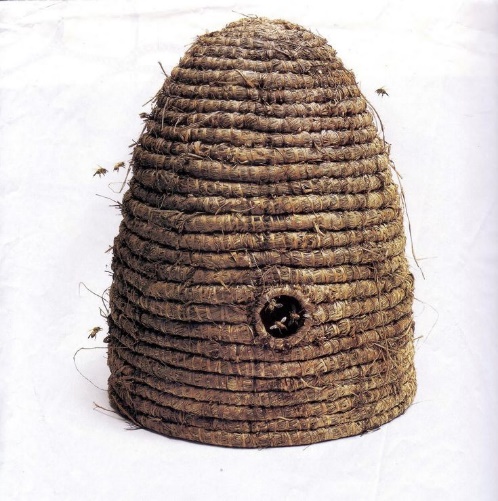 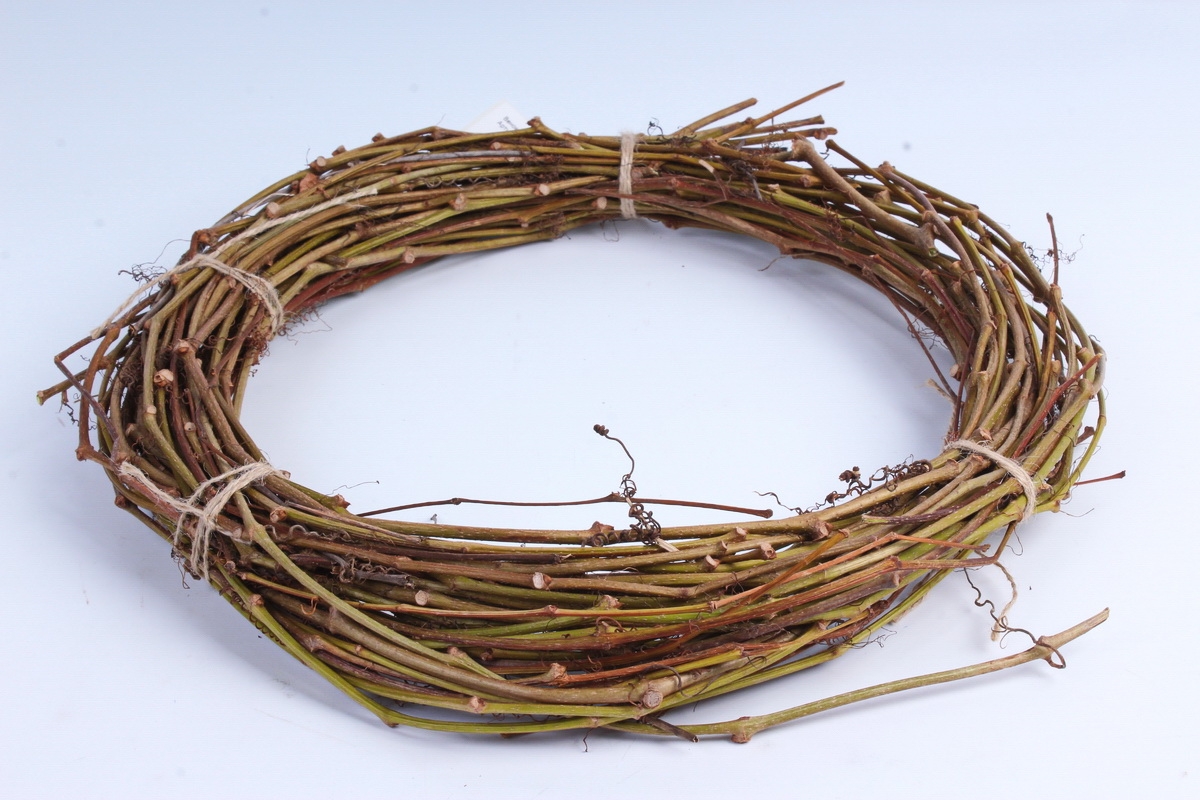 Игра «Один-много»
Ребенок получает представление о том, как выглядела/выглядит пасека из различных видов ульев; образует и согласует между собой окончаний слов единственного и множественного числа (одна дуплянка - много дуплянок - пасека из дуплянок; одна сапетка - много сапеток - пасека из сапеток; один рамочный улей - много рамочных ульев - пасека из рамочных ульев).
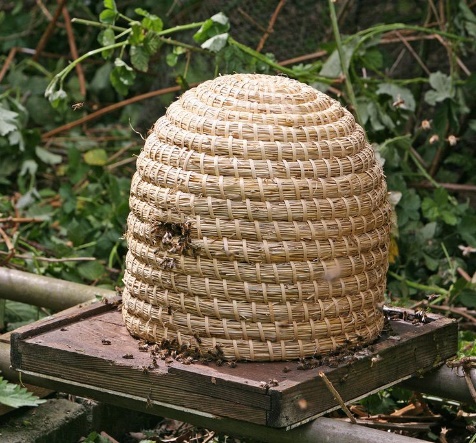 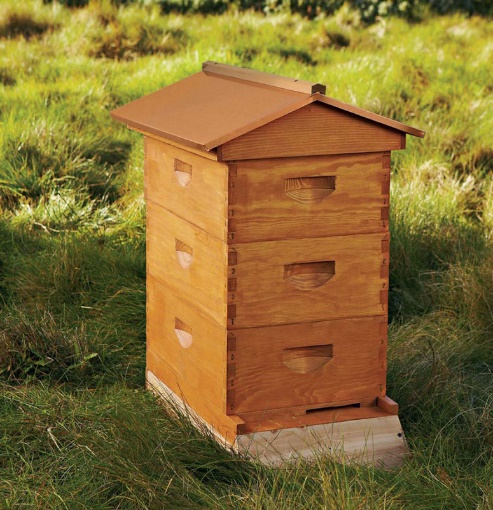 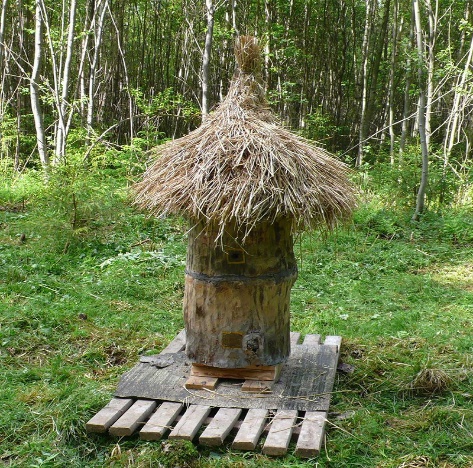 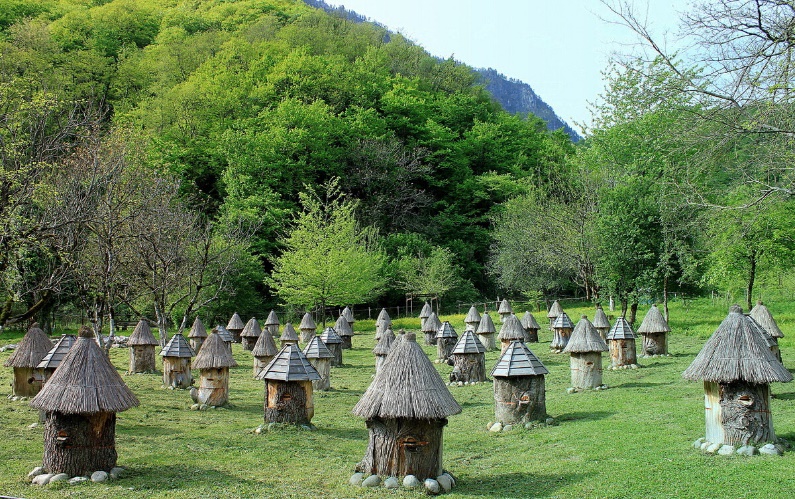 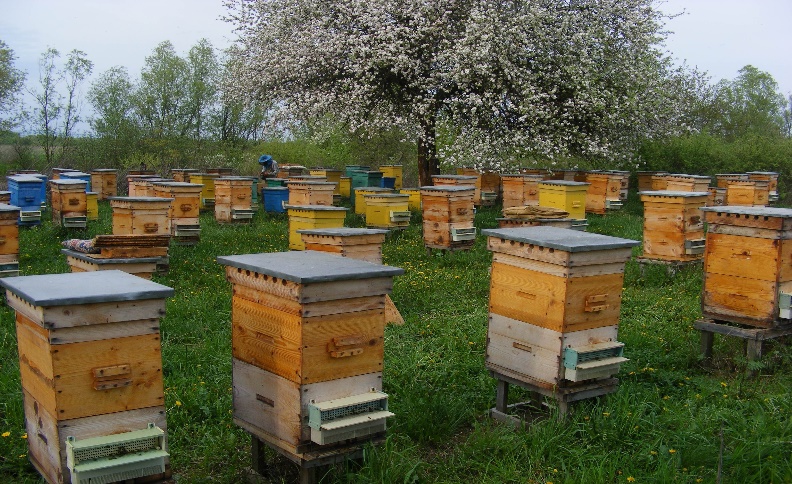 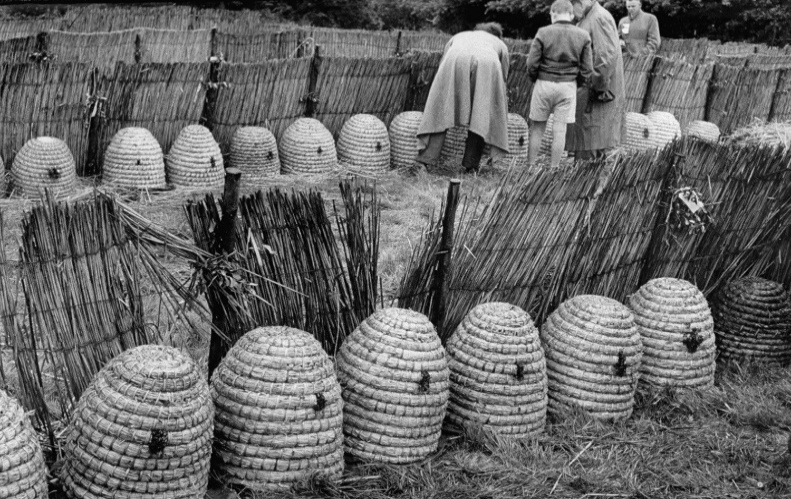 Варианты игр с двумерными изображениями: «Какой улей на гербе города Тамбова?»
Ребенок сопоставляет изображение улья на гербе г. Тамбова с сапеткой, рамочным ульем и дуплянкой; выбирает подходящий по форме – сапетку.
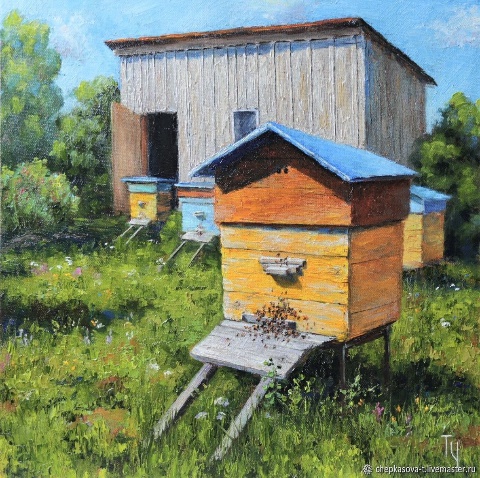 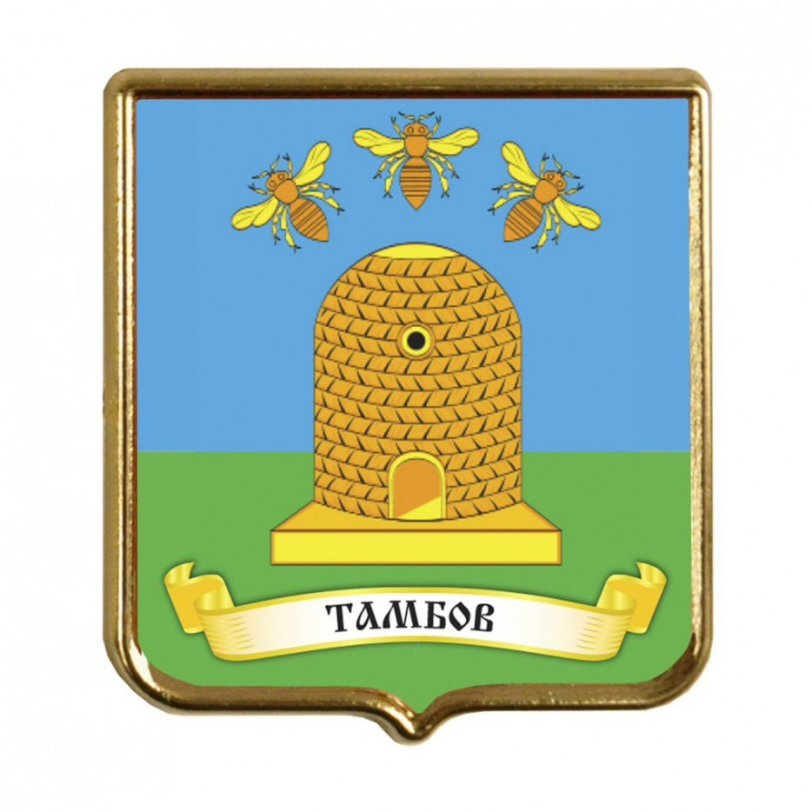 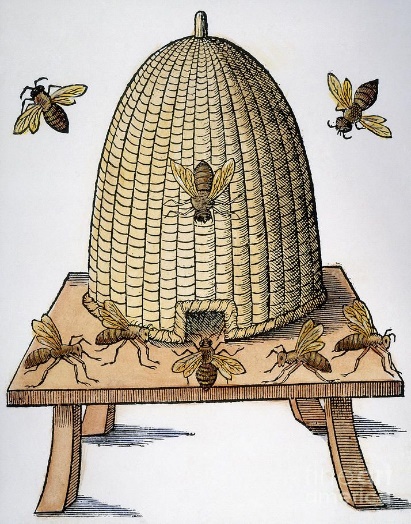 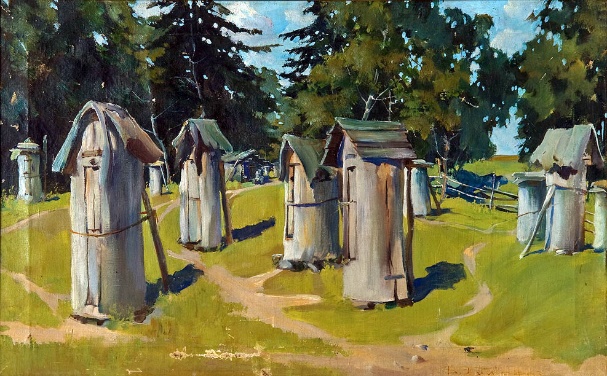 Варианты игр с двумерными изображениями:  «Собери улей»
Ребенок совершенствует знания об элементах герба г.Тамбова (три пчелы, улей-сапетка, трава, небо); взрослый предлагает собрать герб из его отдельных частей. Возможны различные варианты выполнения задания:
а) накладывание элементов герба на его изображение;
б) собирание герба, вкладывая элементы в прорези;
в) самостоятельное складывание частей герба в целостное изображение со зрительной опорой и без опоры.
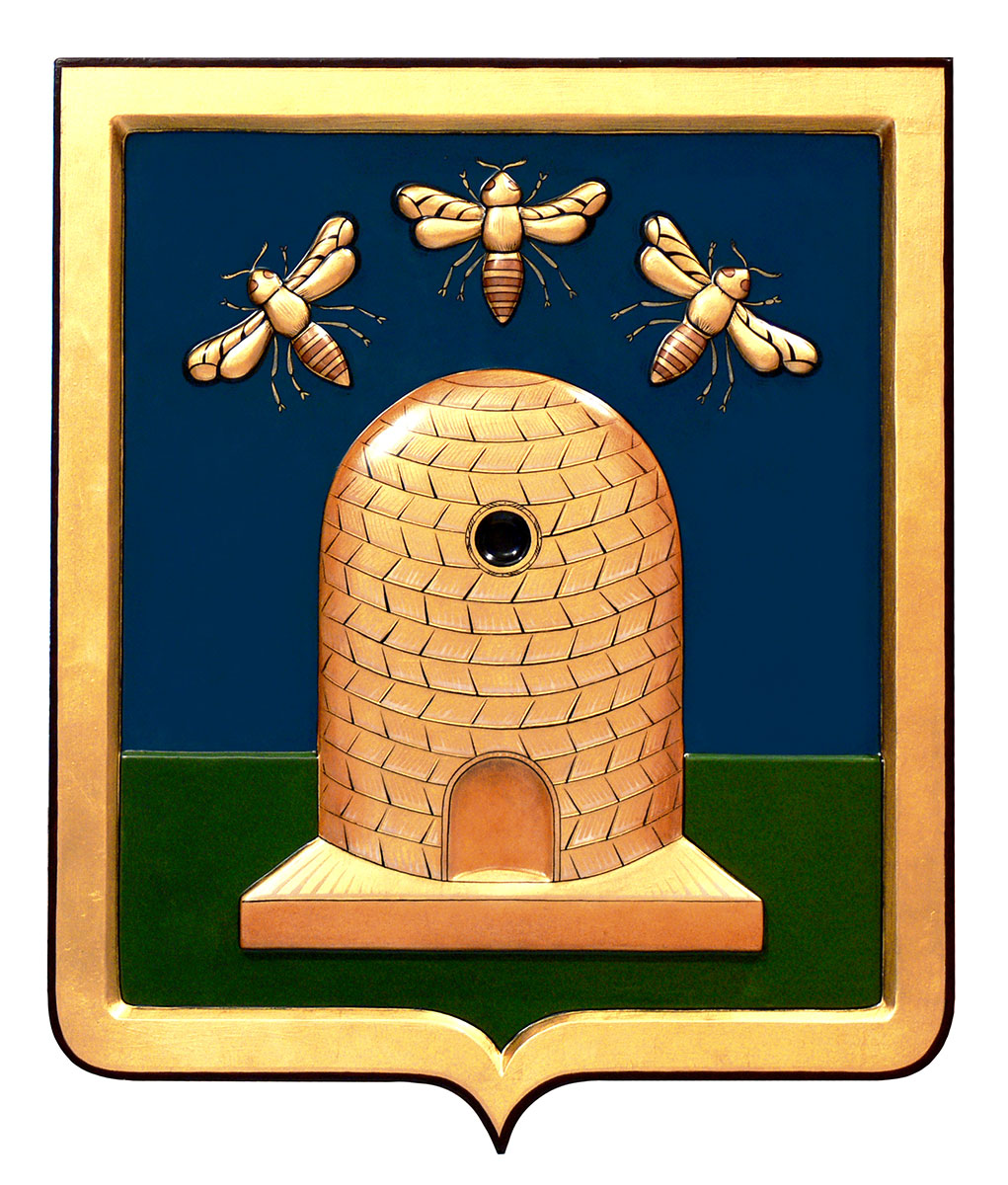 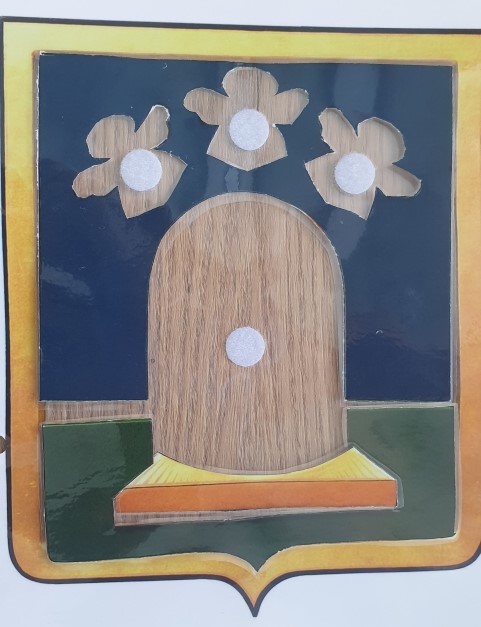 Выводы
Проявляя исследовательско-творческий подход, педагоги могут создавать новые оригинальные пособия, которые одновременно решали бы задачи нескольких образовательных областей, с учетом основного направления деятельности специалиста. 
Многофункциональное пособие «Домик для пчелки» познавательно и эстетично, соответствует возрастным особенностям детей дошкольного возраста. 
Несмотря на то, что пособие «Домик для пчелки» разработано для учителей-логопедов, оно с успехом может использоваться другими педагогами детского сада  для решения задач  познавательно-речевого развития детей и реализации регионального компонента  адаптированной образовательной программы дошкольного образования.
Список использованных источников
1. Болдырев М.И. Пчела: труженица, фармацевт и врач. Мичуринск: Мичуринск, 2017.
2. Изотова Е.И. Психология дошкольного возраста: учебник и практикум для вузов. М: Юрайт, 2023.
3. Полонский В.М. Образование и педагогика: большой тематический словарь: [обучающим и обучающимся]. М: МастерПринт, 2021.
https://blazon.ru/rf/gerb-tambova.html
https://kartaslov.ru/значение-слова/сапетка
https://knigogid.ru/books/1793682-igra-i-igrushka-posobie-dlya-vospitatelya-detskogo-sada
https://smartregion68.ru/region/gorod-tambov/simvolika-goroda-tambova